КОРИШЋЕЊЕ РАЗЛИЧИТИХ МАТЕРИЈАЛА ЗА КОМПОНОВАЊЕ(Дорада и преобликовање започетих облика)
Материјали у настави ликовне културе:
оловке,
водене боје,
темпера боје, 
глина,
креде у боји и др.
Преобликовање започетих облика
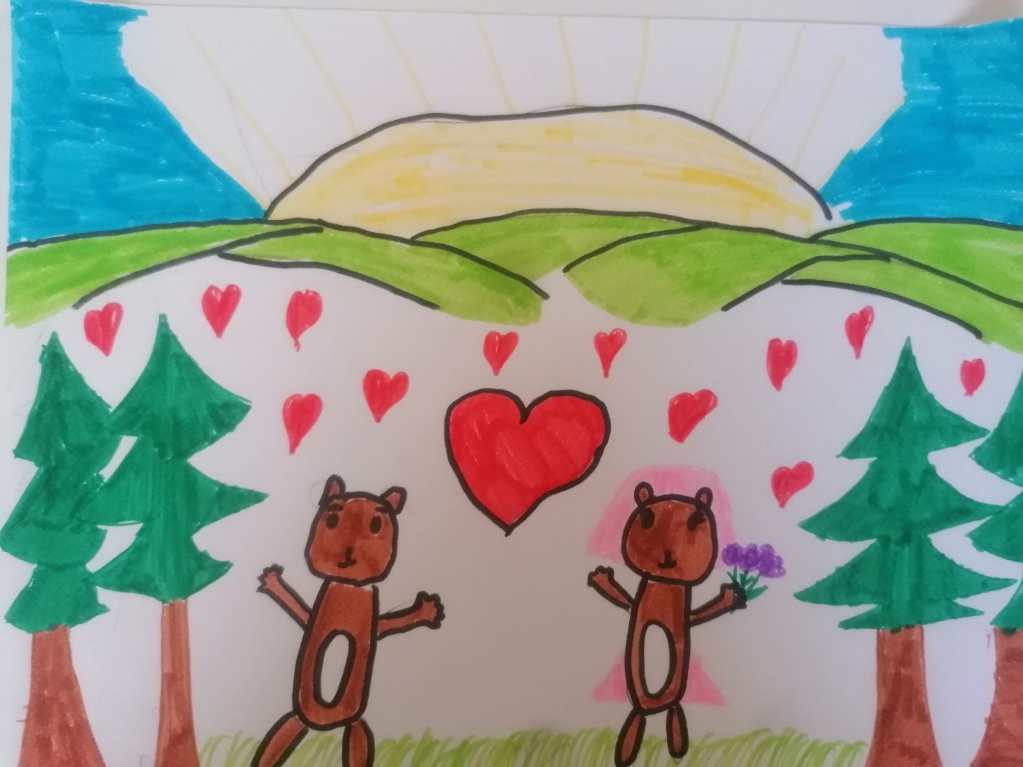 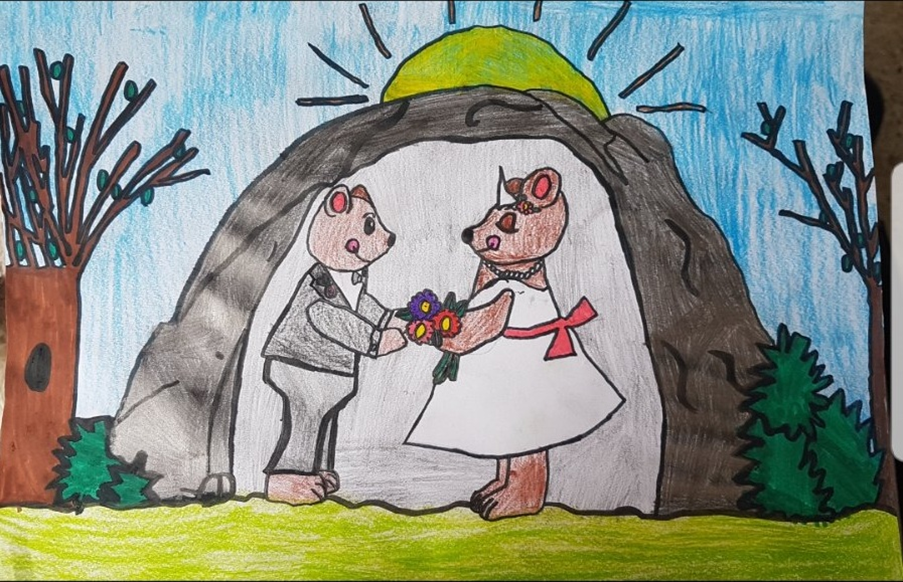 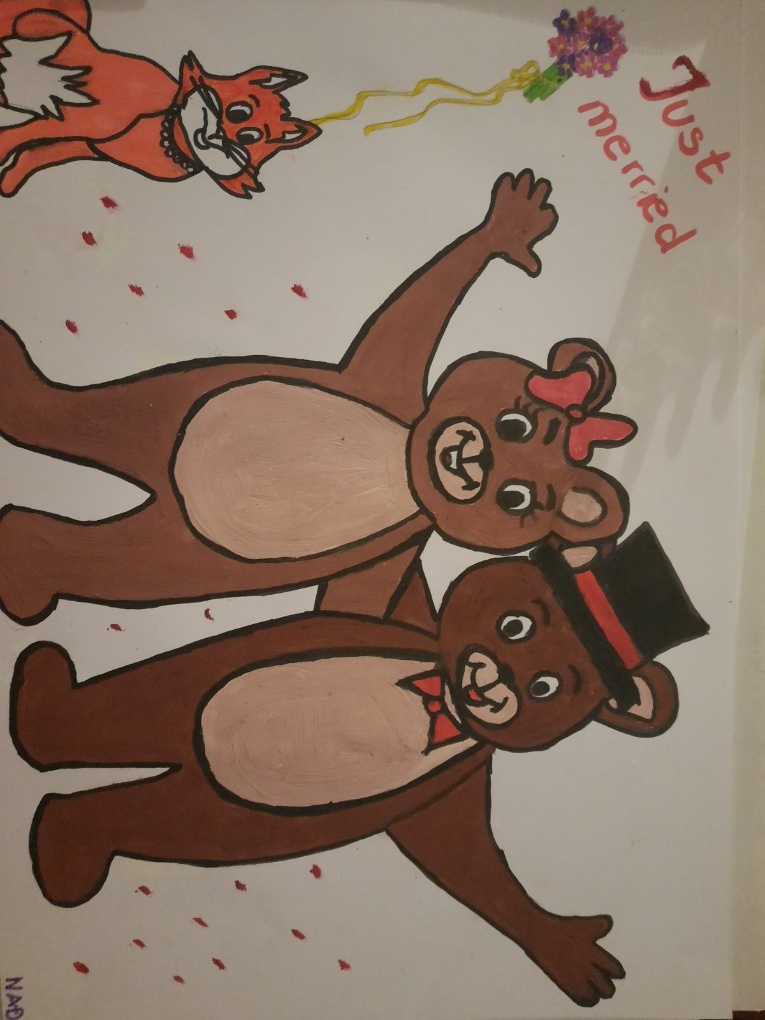 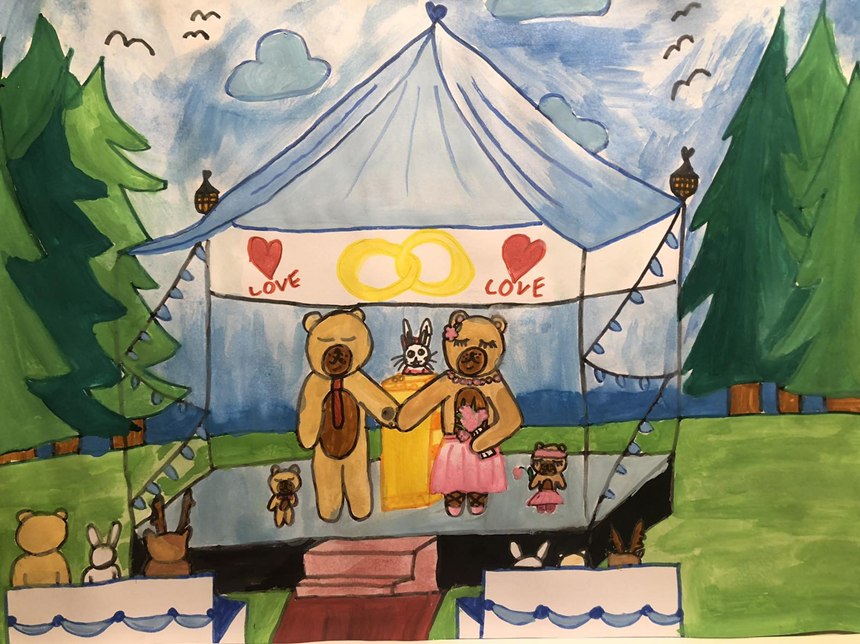 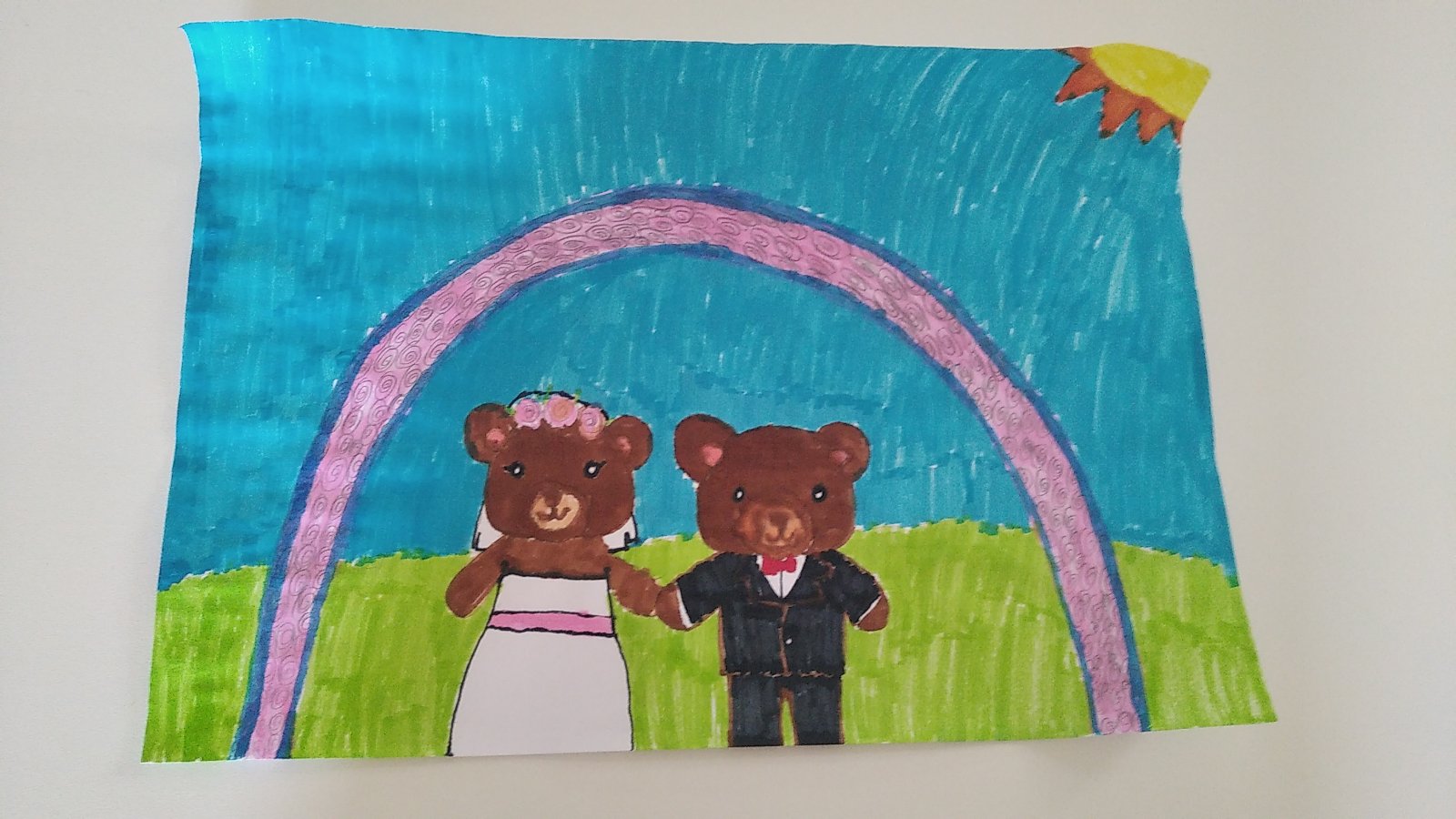 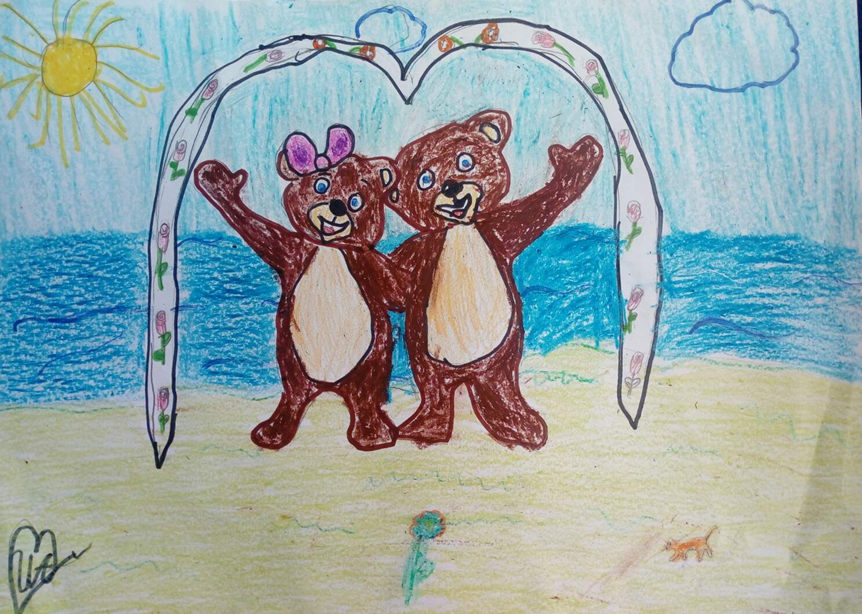 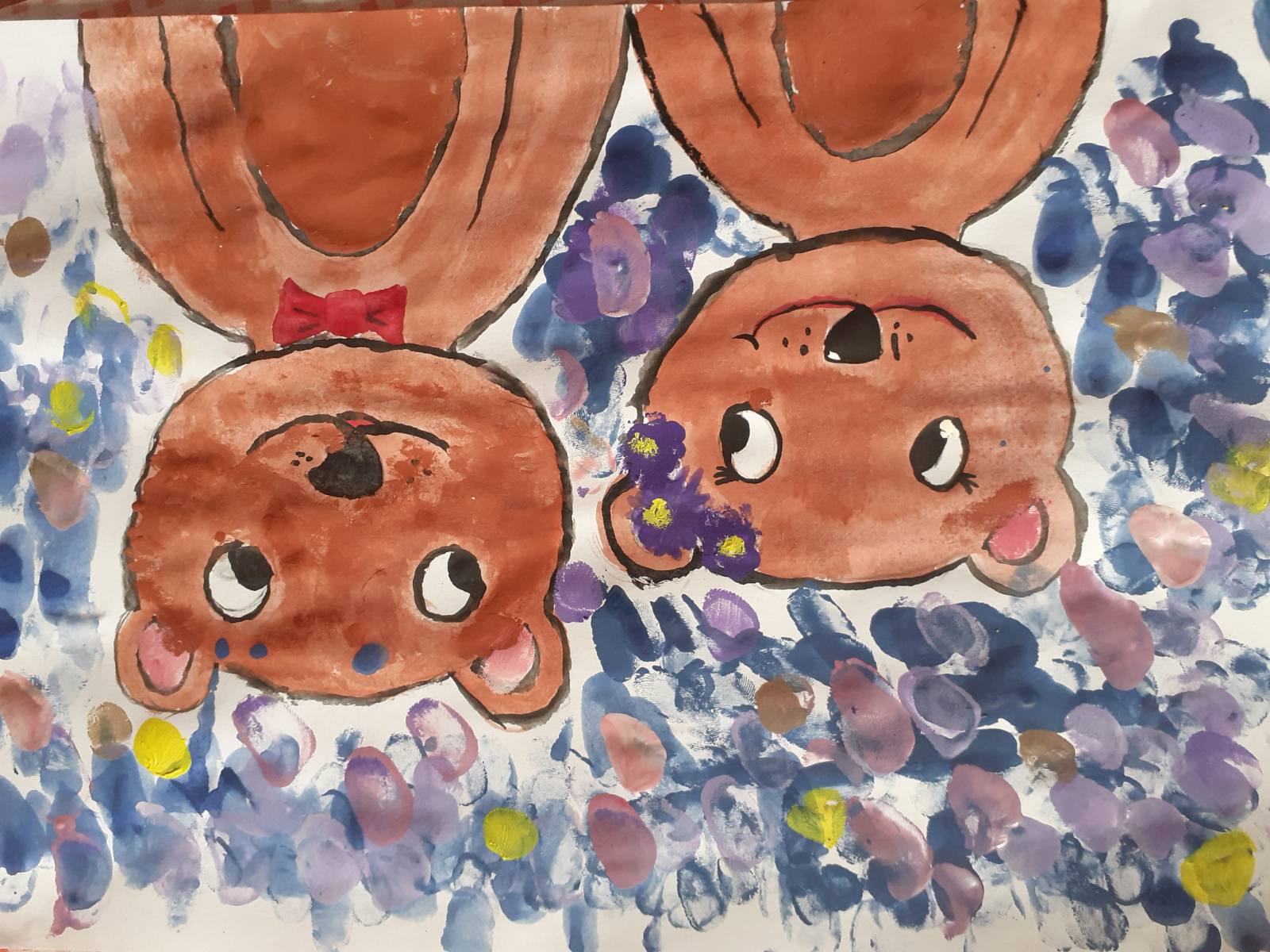 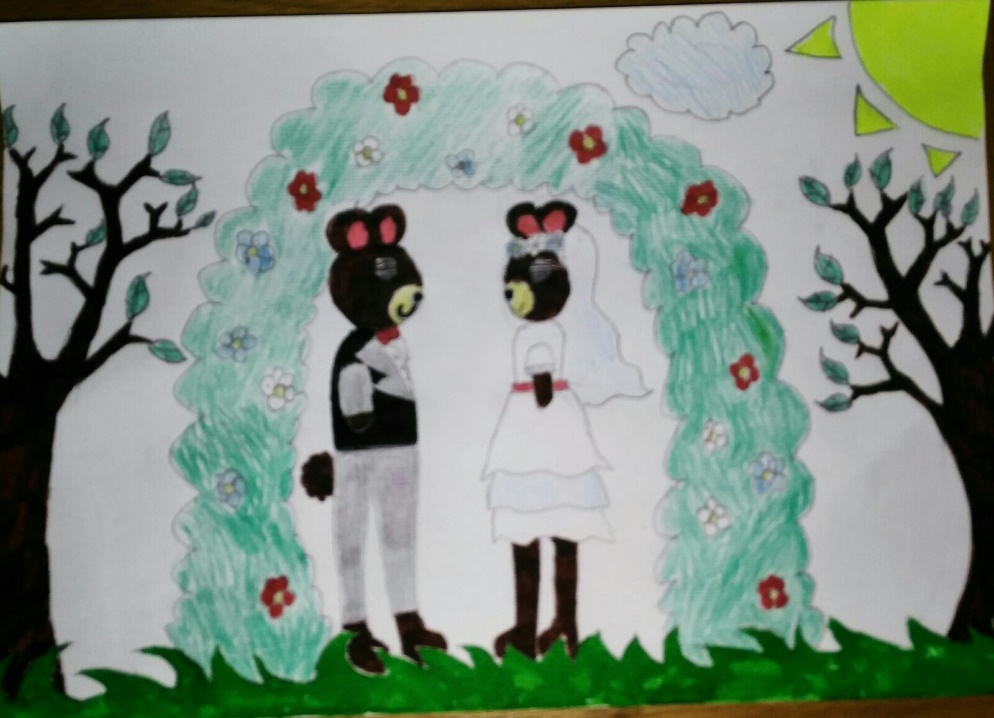 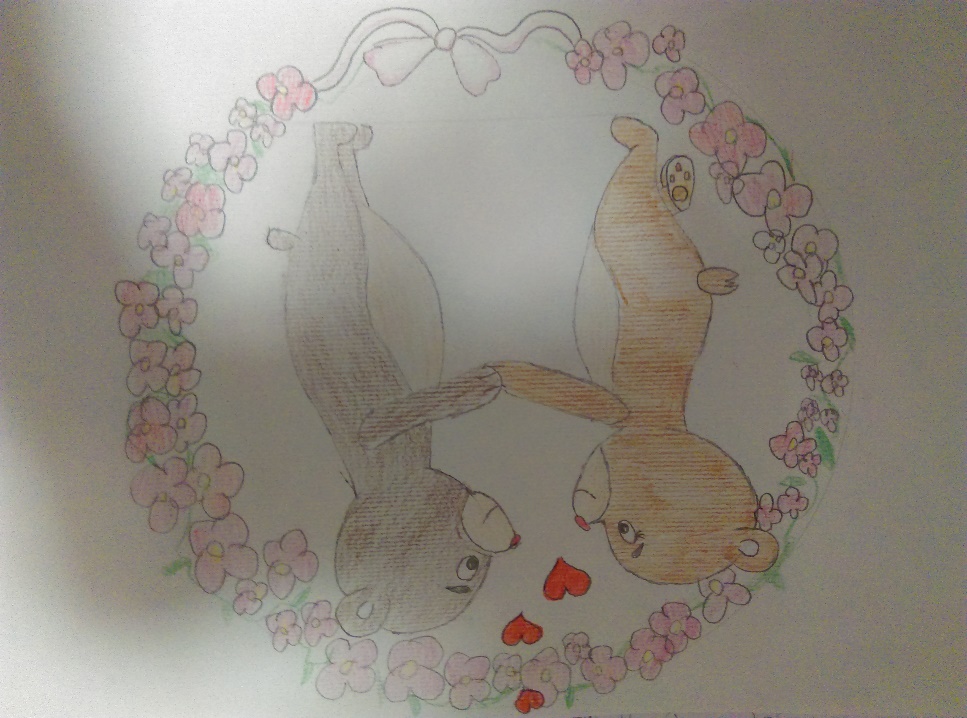 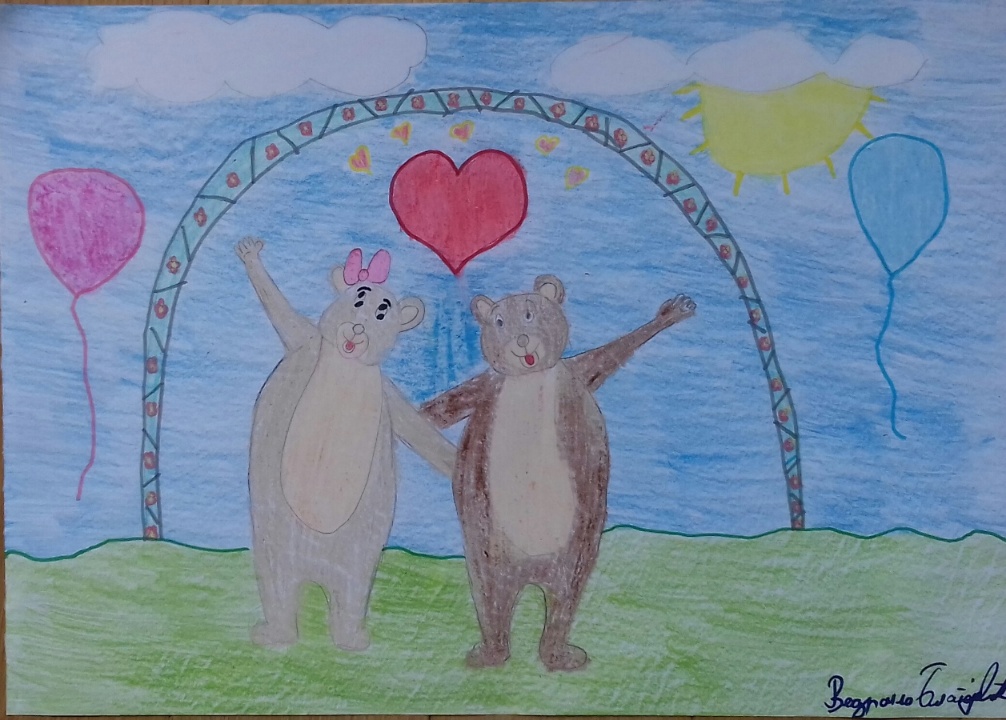 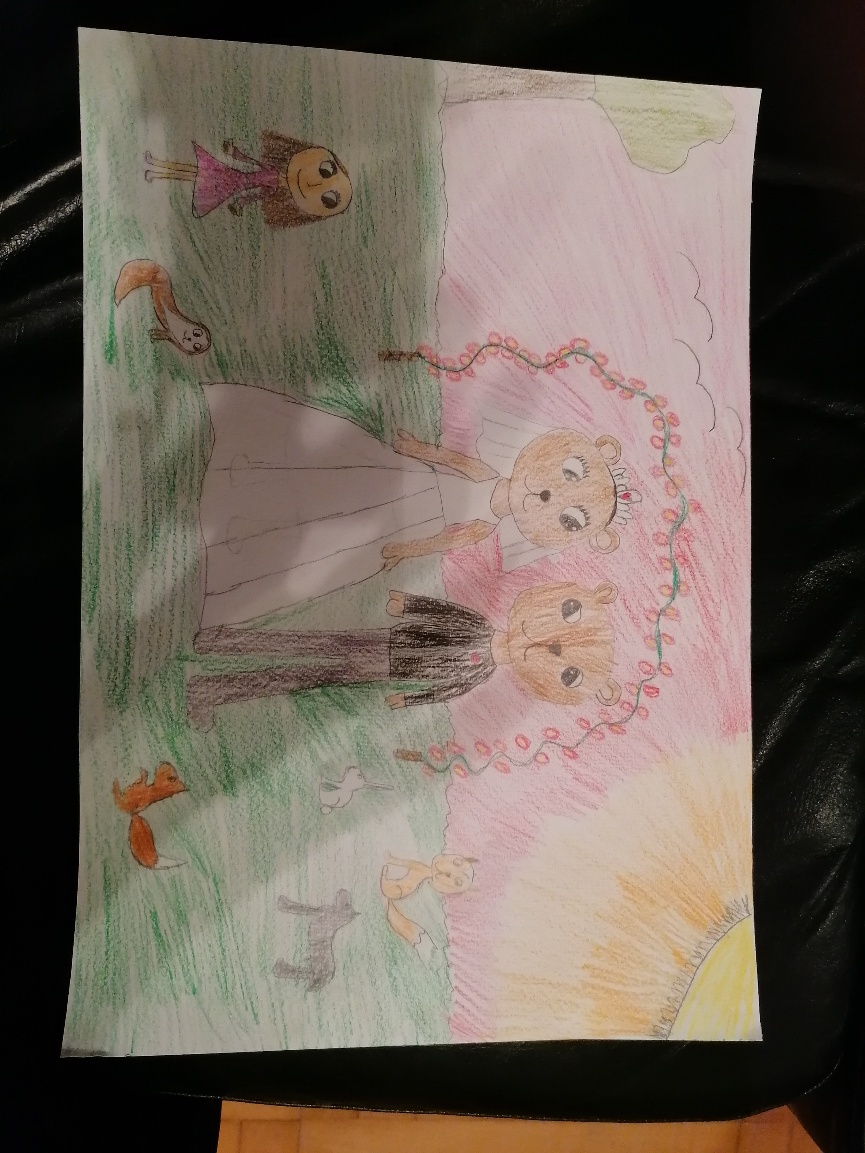 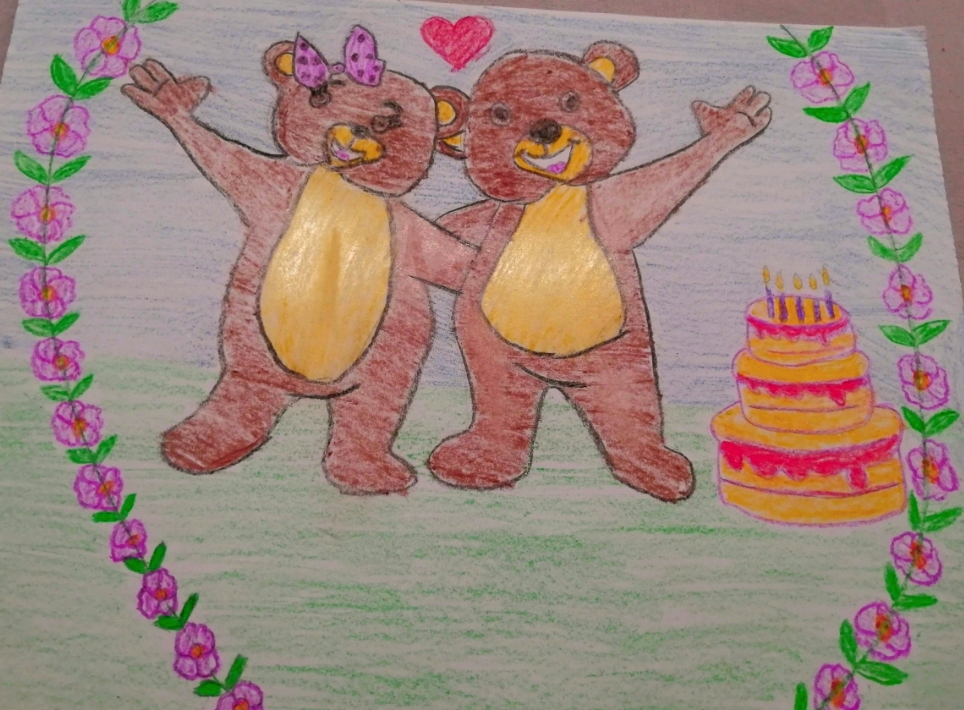 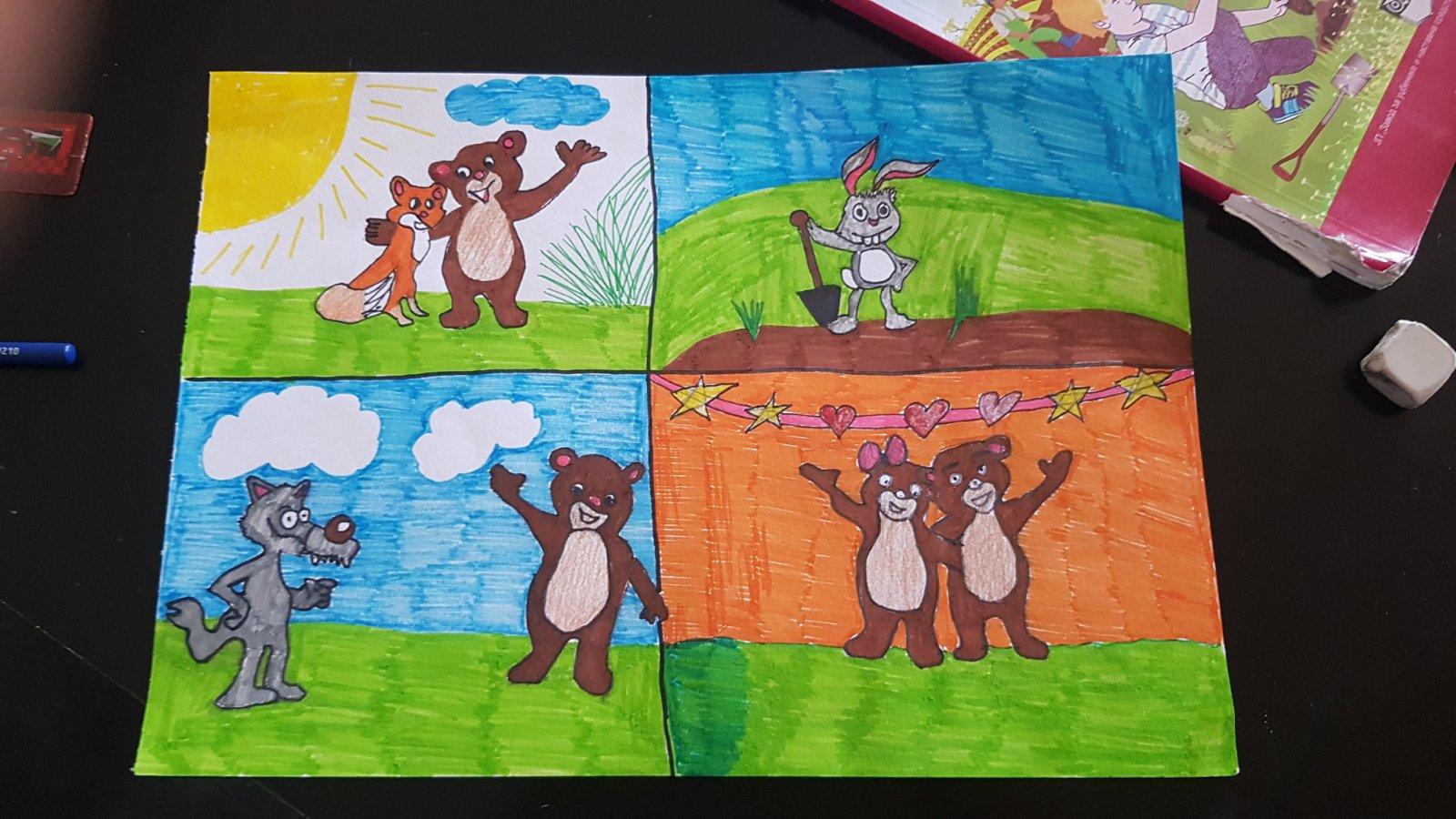 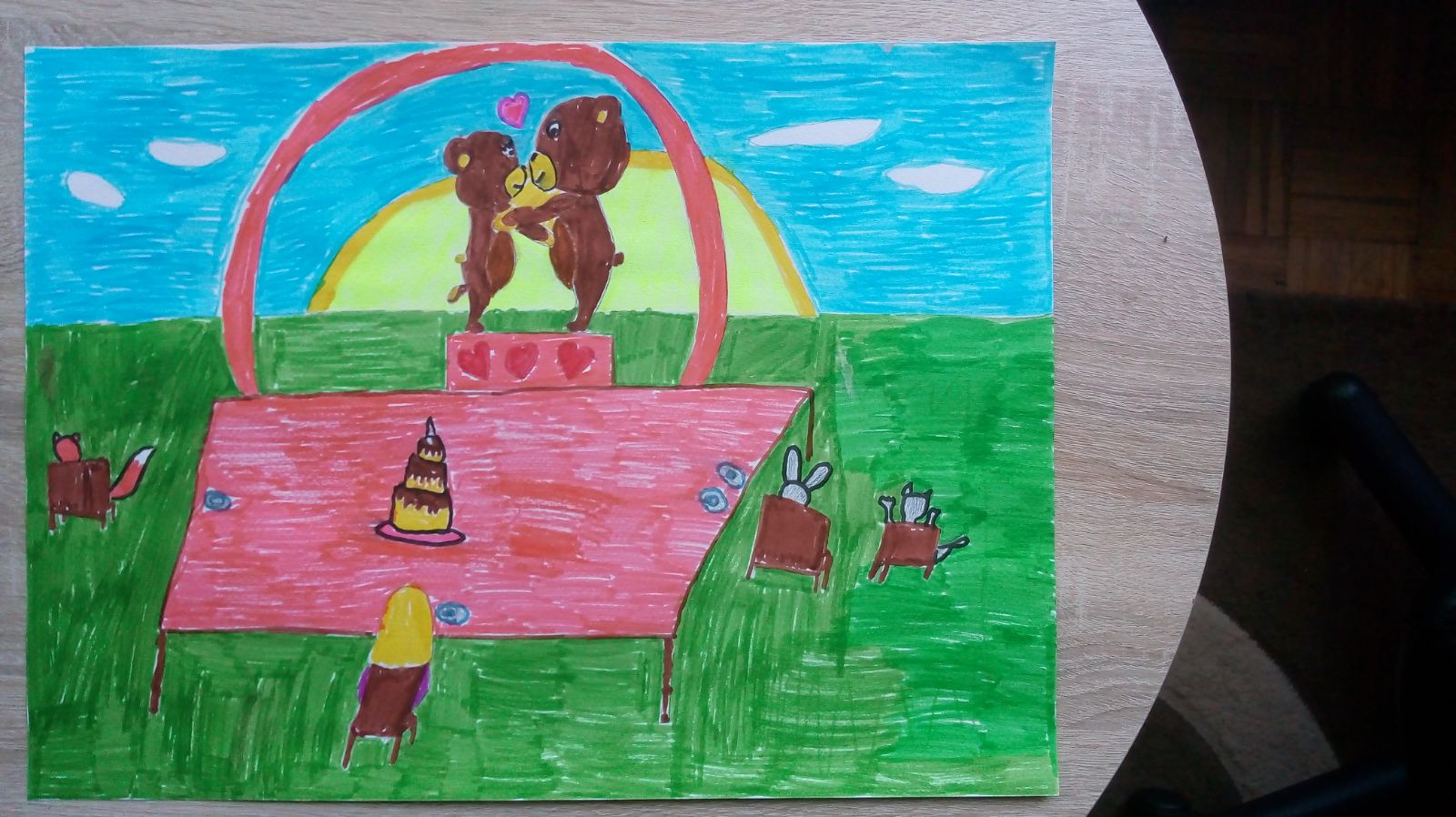 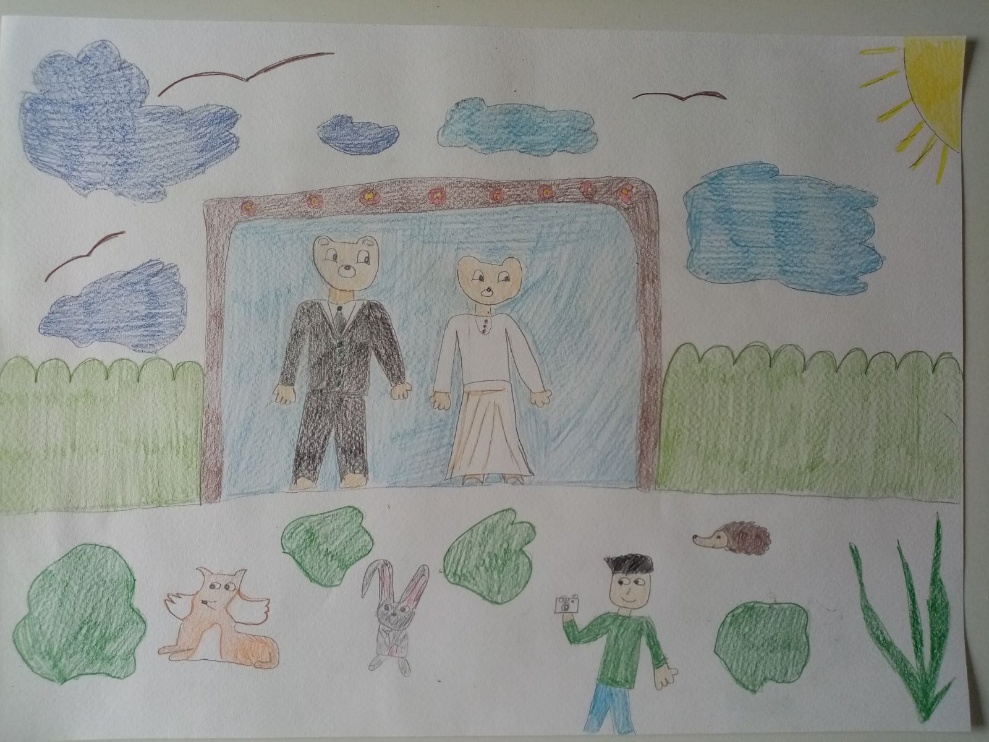 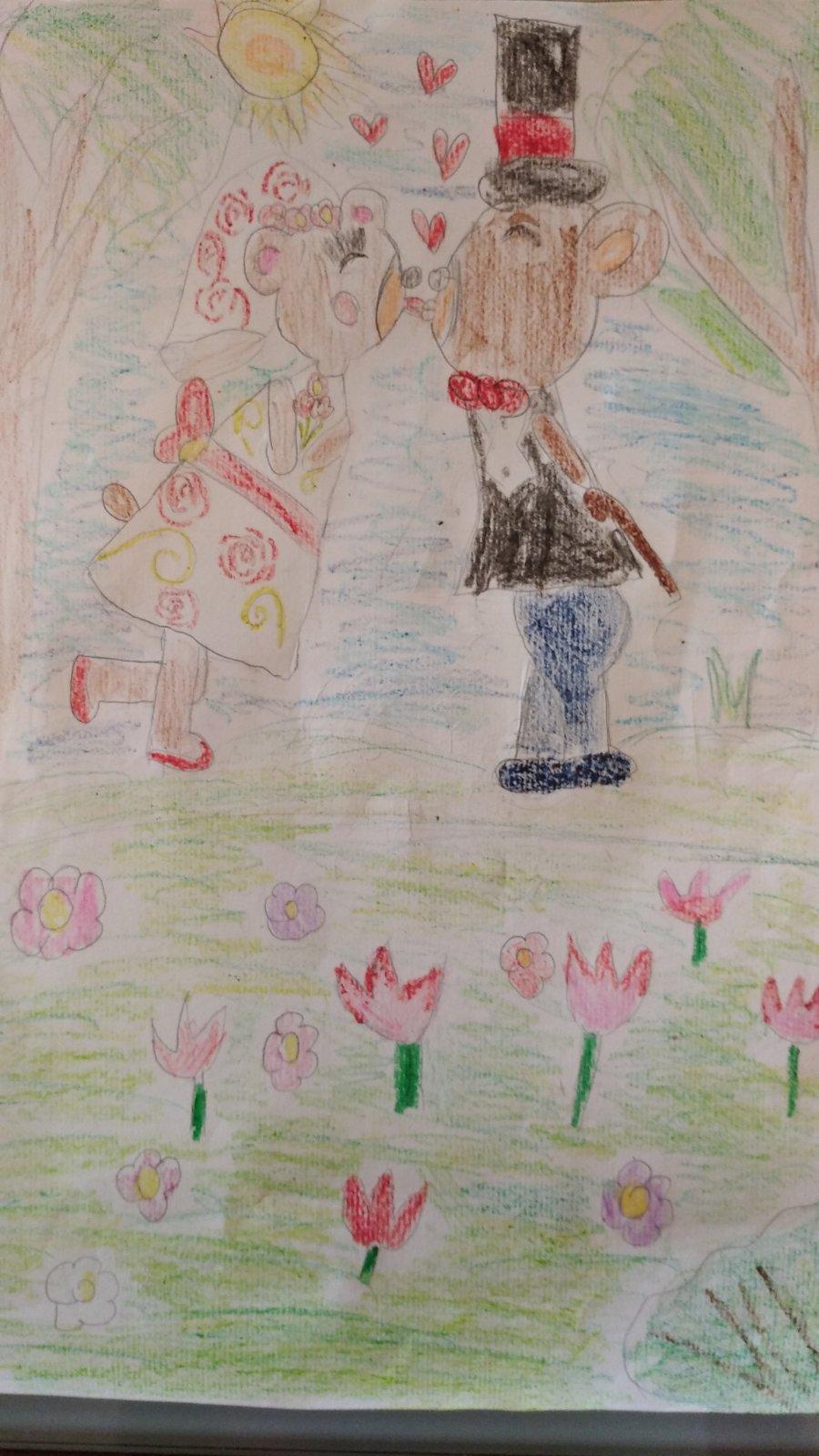 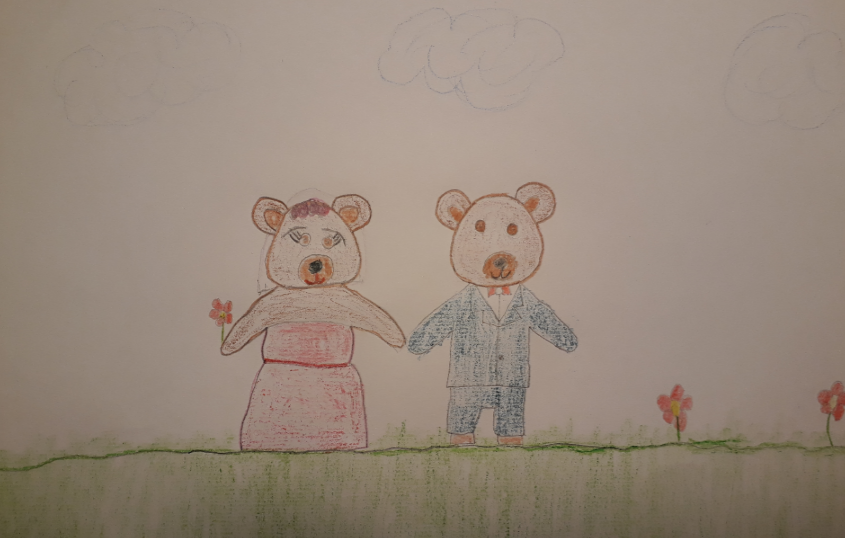 Задатак за самосталан рад:
Преобликујте неки предмет из ваше околине комбинујући различите материјале: колаж папир, картон, креп папир, чепове, пластичну амбалажу и слично.